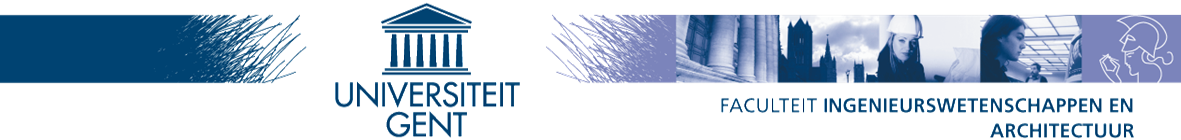 FACULTEIT INGENIEURSWETENSCHAPPEN ENARCHITECTUUR
MASTER OF SCIENCE IN DE INDUSTRIELE WETENSCHAPPEN:
ELEKTRONICA-ICT: OPTIE
MASTERPROEF
academiejaar 201x-201y
Titel masterproef
Promotoren:
Voornaam Naam
Straat en nr.	
Postnummer Gemeente
Telefoonnummer 
Privé email adres (niet het Ugent-adres)
FOTO